ABO Discrepancy
Linda Bayrd, MT (ASCP)SBB, CQA (ASQ)
12/13/2012
Objectives
To explain the ABO System
To solve an ABO Discrepancy
Entry of results in Softbank
ABO System
Described by Karl Landsteiner 1900

Most important blood group system in transfusion and organ transplant 

ABO Typing and ABO Compatibility  testing remain the foundation of pretransfusion testing and before transplantation
ABO System
ABO antigens found 
Red Cells
Platelets 
Tissues
Kidney
Heart
Bowel 
Pancreas 
Lung
ABO System
4 major ABO phenotypes, 
presence or absence of 2 antigens A and B
A
B
O
AB
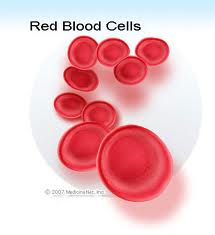 ABO System
Also characterized by the presence or absence naturally occurring antibodies termed isohemagglutinins
An inverse reciprocal relationship exists
between the presence of A and/or B antigens on red cells
And the presence of Anti-A, 
	Anti-B or both in sera
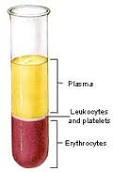 ABO System
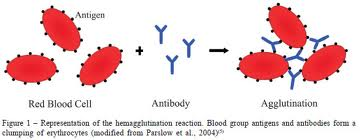 ABO System
Biochemistry
A and B antigens defined by 3 sugar terminal epitopes on glycolipids and glycoproteins.
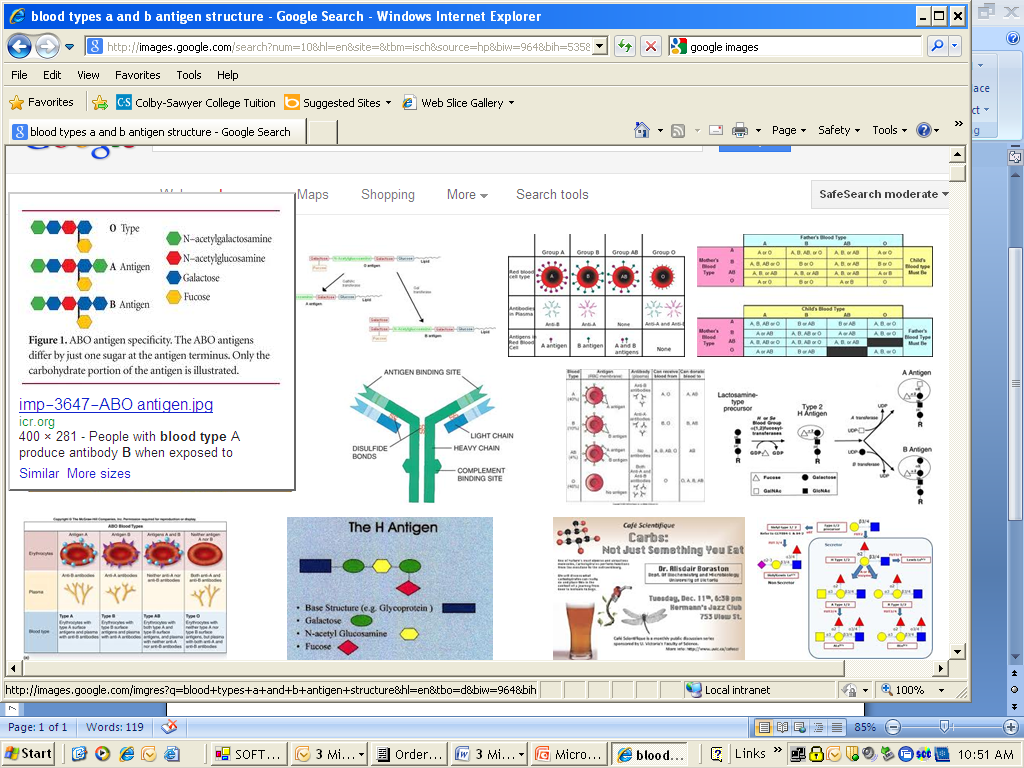 (H antigen)
ABO System
ABO in Development
 Red Cells
detected on red cells of embryos as early as 
	5 -6 weeks
Adult levels of ABO expression are observed by age 2 to 4 years

Anti-A and  anti-B
Not present at birth
Displayed in sera at 1 year of age
Adult levels 5 to 10 years old
ABO System
ABO Subgroups
Differ in the amount of A and B antigens carried on red cells 
Present in secretions
Detected by discrepancies between forward and reverse grouping
A subgroup more common than B subgroup
Most Common A1 (80%) A2 (20%)
A1 can be distinguished from A2  with the lectin Dolichos biflorus  
Agglutination occurs with A1 not A2 red cells
ABO System
ABO Subgroups
A1 can be distinguished from A2  with the lectin Dolichos biflorus  
Agglutination occurs with A1 not A2 red cells
1% to 8% of A2  individuals and 25% of A2B individuals possess alloanti-A1 in their sera
A2   phenotype show increased reactivity with anti-H lectin (Ulex europaeus) due to inefficient conversion of H    A antigen
ABO System
In addition to A2 several weaker A subgroups have bee n described Aint, A3, Ax, Am, Ax, Ael
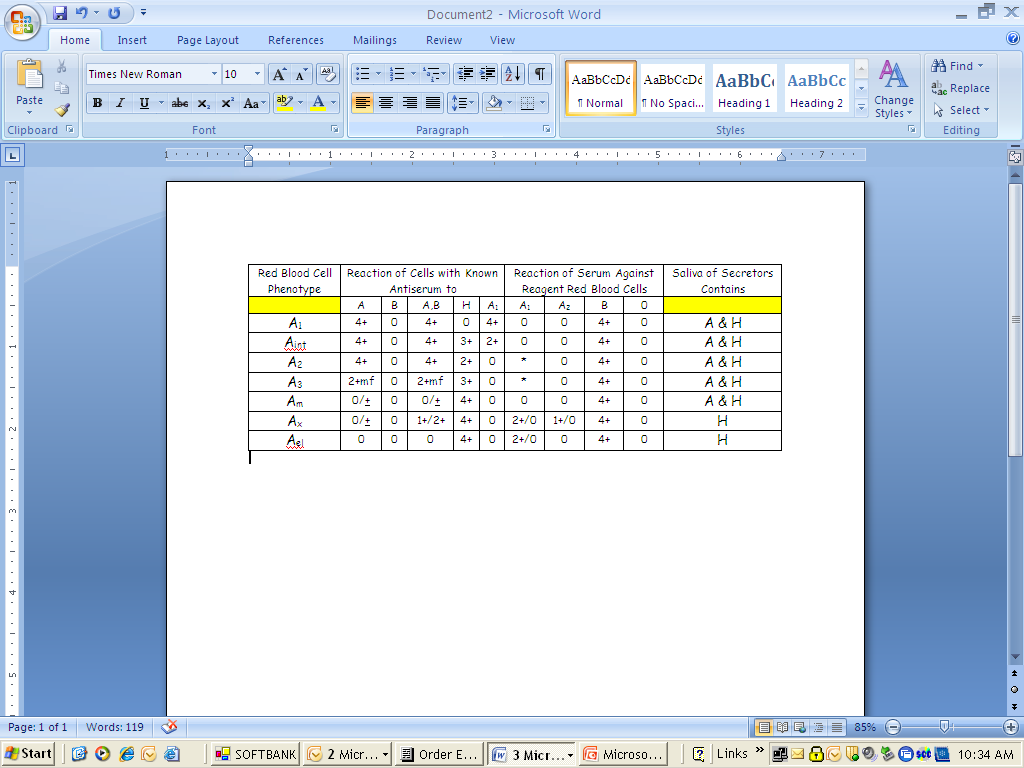 ABO System
B(A) and A(B) Phenotypes
 B(A) phenotype 
Autosomal dominant phenotype characterized by weak A expression group B Red Cells
React strongly with anti-B and weakly with monoclonal anti-A (<2+)
Possess a strong anti-A with A1 and A2 red cells in their sera.
Testing with polyclonal anti-A should resolve the discrepancy
ABO System
A(B) phenotype 
has also been described with monoclonal anti-B
Associated with elevated H antigen
ABO System
Acquired B Phenotype
An acquired transient serologic discrepancy encountered in group A individuals 
Suspected when a patient or donor who has historically typed as group A now presents with B expression on forward red cell grouping
Serologically 
Strong agglutination with anti-A
Weak agglutination with monoclonal  anti-B
Strong Anti-B in serum
ABO System
Acquired B Phenotype
Occurs in the setting of infection by gastrointestinal bacteria.  
Many enteric bacteria  possess a deacetylase enzyme capable of converting A antigen to a B like analog
To resolve red cells should be retyped using a different monoclonal anti-B or acidified human anti-B
ABO System
ABO Antibodies (Anti-A and Anti-B)
Group A and Group B individuals: IgM predominant isotype 
Group O individuals: IgG is the predominant isotype
HDFN (Hemolytic Disease of the fetus and newborn, IgG can cross the placenta
Agglutinate red cells at RT or cooler 
Activate complement at 37C
ABO System
ABO Antibodies (Anti-A,B)
Sera from group O individuals 
Reacts with both A and B red cells
ABO System
ABO Antibodies (Anti-A1)
Occurs as an alloantibody in the serum of 
1% to 8% of A2 individuals 
22% to 35% of A2B individuals
Causes ABO Discrepancies 
Leads to incompatible crossmatches
IgM istotype, reacts at RT or below
Considered clinically insignificant
ABO System
Routine testing
Donor samples are tested at the time of donation
Receipt of Red Cells units in a transfusion service (confirmatory testing) 
Pretransfusion testing prior to Transfusion
ABO requires forward and reverse testing
Reverse testing not required 
Confirmatory testing
Infants <4months
ABO Discrepancy
ABO Discrepancy
Exists when the results of red cell tests do not agree with serum (plasma) tests usually caused by unexpected negative or unexpected positive results in either the forward or reverse typing.
The discrepant results must be recorded, interpretation of the ABO group must be delayed until the discrepancy has been resolved.
ABO Discrepancy
Red Cell Testing Problems
Weak ABO expression: inheritance, leukemia and other malignancies
Mixed Field agglutination 
due to out of group red cell transfusion 
hematopoietic progenitor cell transplant
Subgroup A3 
Blood group chimerism in fraternal twins
Neutralization of anti-A and anti-B typing reagents
ABO Discrepancy
Red Cell Testing Problems (cont.)
Spontaneous agglutination or autoagglutination of serum or plasma suspended red cells caused by heavy coating of red cells by potent autoagglutinins
Nonspecific aggregation of serum or plasma suspended red cells caused by abnormal concentrations of serum proteins or infused macromolecular solutions.
ABO Discrepancy
Red Cell Testing Problems (cont.)
False-Positive reactions caused by a pH-dependent autoantibody, a reagent dependent antibody or rouleaux
Acquired B, B(A) or A(B)
Polyagglutination (T activation) resulting from inherited or acquired abnormalities of the red cell membrane
ABO Discrepancy
Problems with Serum or Plasma Testing
Small fibrin clots in plasma
Incompletely clotted serum
Lack of detectable isoagglutinins in infants less than 4 months
Absence of ABO agglutinins caused by a weak A or B subgroup
ABO Incompatible HPC transplantation 
Severe hypogammaglobulinemia
ABO Discrepancy
Problems with Serum or Plasma Testing (cont.)
Cold alloantibodies or autoantibodies
Ab directed against constituents in the diluents used to preserve reagent A1 and B red cells.
Nonspecific aggregation or agglutination caused by HMW plasma expanders, rouleaux, high serum protein concentrates or altered serum proteins ratios.
ABO Discrepancy
Problems with Serum or Plasma Testing (cont.)
Recent transfusion of out of group plasma containing components
Recent infusion of IVIG
ABO Discrepancy
Technical Errors
Specimen mix up
Too Heavy or too Light red cell suspensions
Failure to add reagent
Missed observation of hemolysis
Manufacturer’s instructions not followed
Under or over centrifugation of tests
Incorrect interpretation or recording of test results.
Entry of results in Softbank
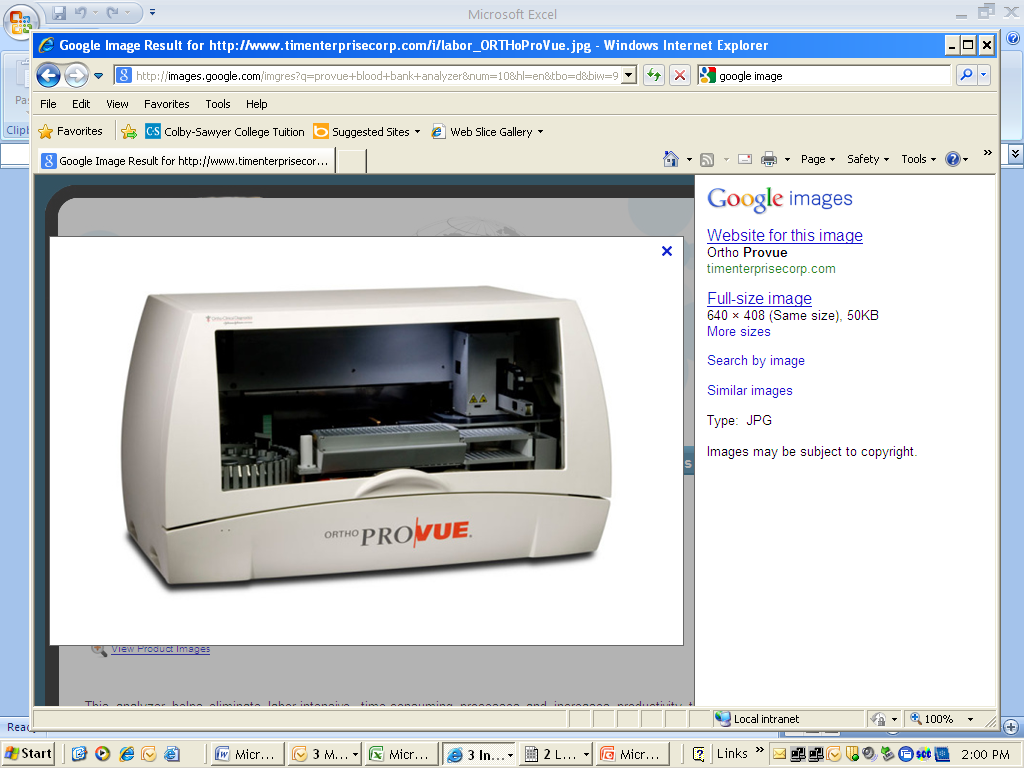 ABO testing is completed 
ProVue (Gel Testing)
Manual Gel
Tube Method
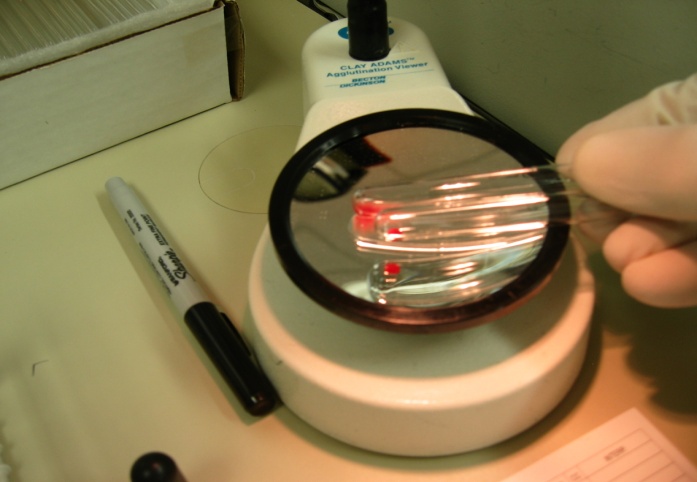 Entry of results in Softbank
Anti-A    Anti-B    A1C    BC
1.	 4+            0          0      0

2.	 2+            0          1+     4+

3.     4+            0          1+     4+    

4.     0           4+mf      4+      0    

5.	 4+           4+         2+      2+
Entry of results in Softbank
Anti-A    Anti-B     A1C     BC
        4+           0          0        0
Resolution 
Order ABOR
Test sample using Tube Method, if results the same incubate for 10 minutes, enter  comment
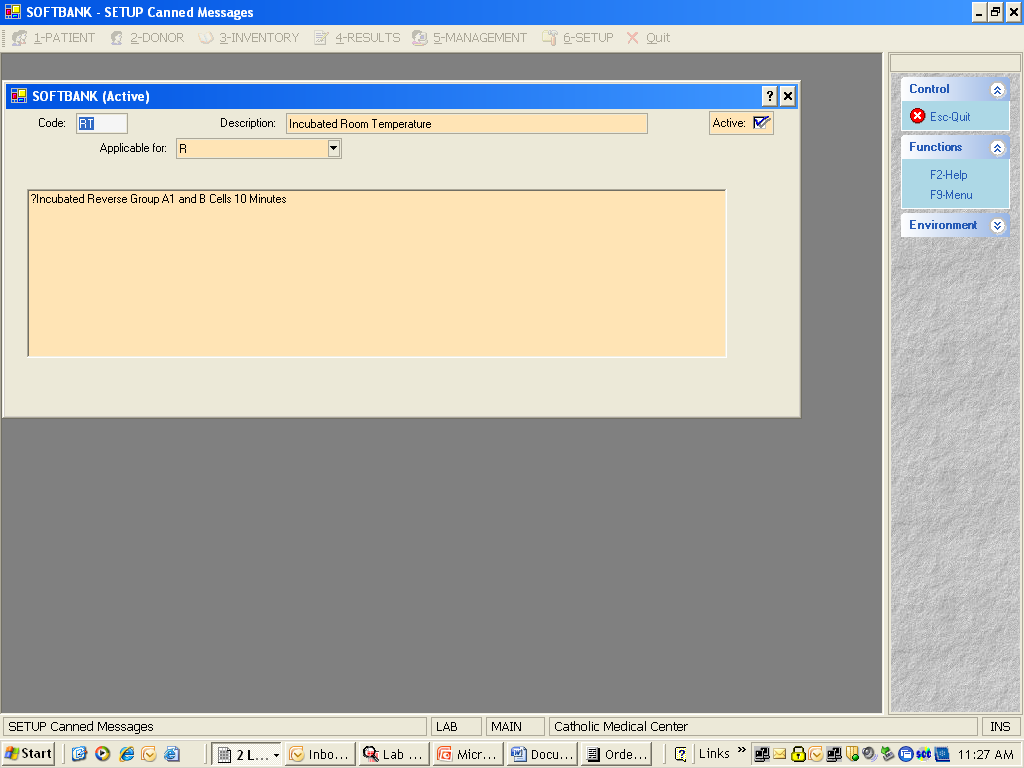 Entry of results in Softbank
Anti-A    Anti-B     A1C     BC
	     2+            0          1+      4+
Resolution
Order ABOR, Anti-A1 Lectin
Test Anti-A,B, Auto Control, A1 Cells, A2 Cells
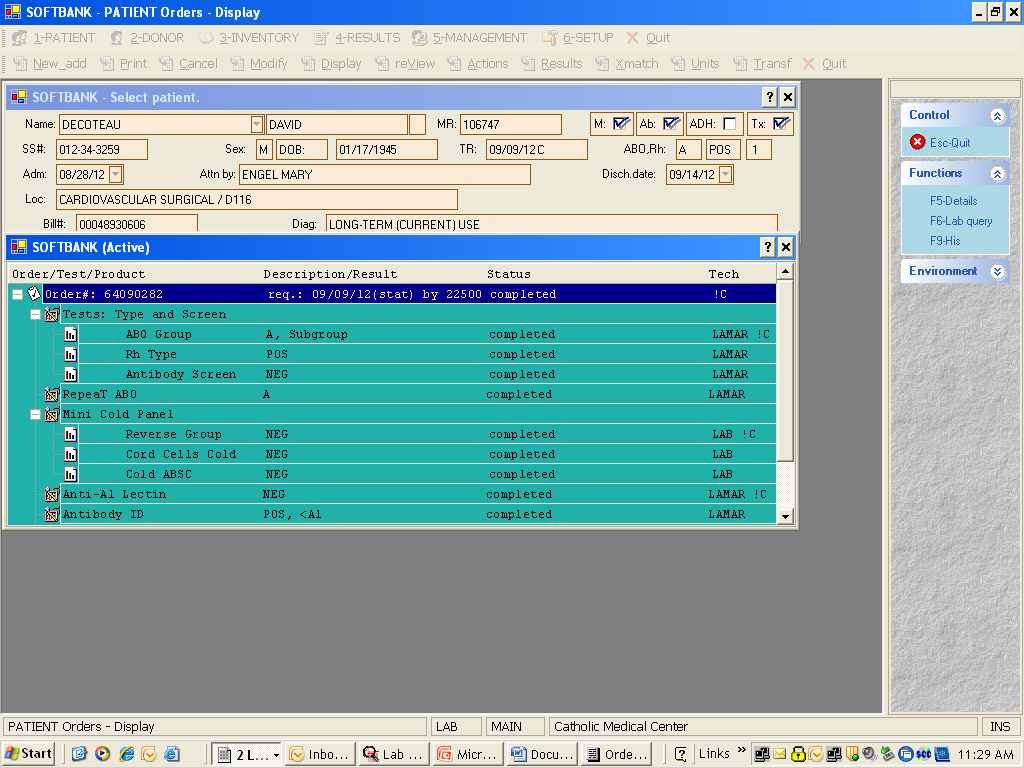 Entry of results in Softbank
Entry of results in Softbank
Anti-A    Anti-B     A1C     BC
	     4+           0           1+      4+
Resolution
Order ABOR
Test sample using Tube Method
Rouleaux, perform Saline replacement
Entry of results in Softbank
Resolution
? Cold autoantibody, order & perform Minicold



Specific cold antibody, Anti-M
Test Reverse Group with Anti-M antisera
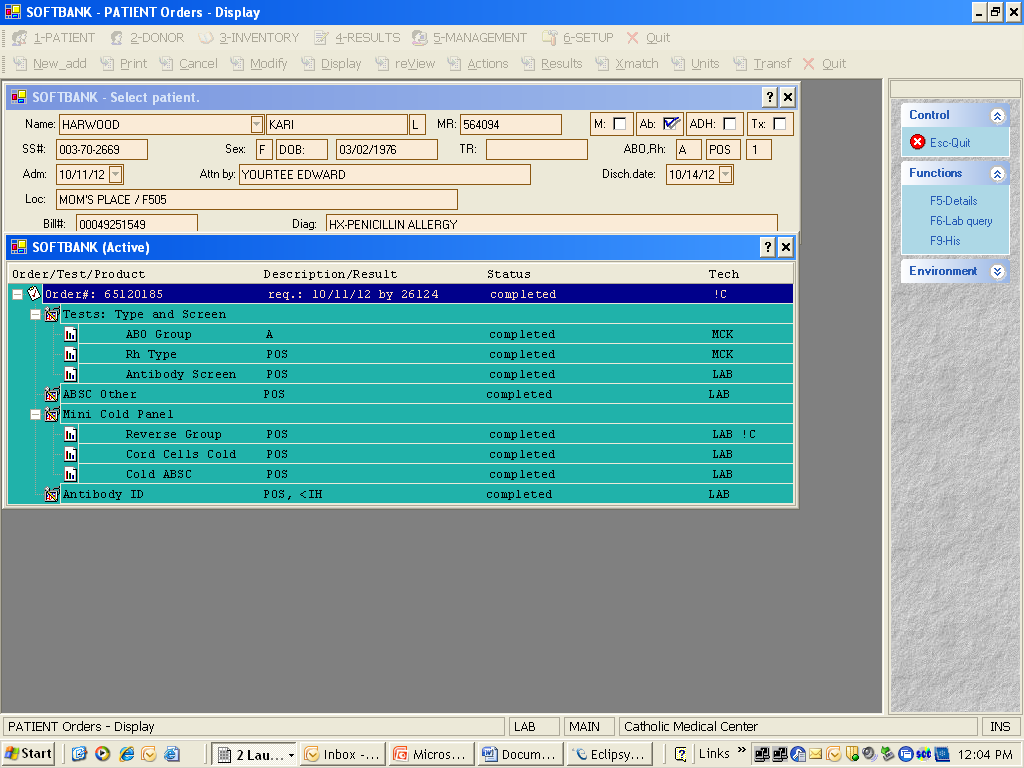 Entry of results in Softbank
Anti-A    Anti-B     A1C     BC
	     0         4+mf       4+       0

Resolution
Transfusion History
Modify ProVue result 
Enter mf/dp comment
Entry of results in Softbank
Anti-A    Anti-B     A1C     BC
       4+            4+        2+      2+          

Resolution
Patient History and ABO of HPC donor
ABO Interpretation 
Transfuse appropriately
Objectives
To explain the ABO System
To solve an ABO Discrepancy 
Entry of results in Softbank
Questions and Answers